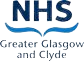 Fatigue (Part 2) & Sleep
[Speaker Notes: Hello everyone, welcome to today's session, where I will be presenting on our second fatigue session and my colleague Diane will deliver the second half of the presentation where the focus will be on Sleep.
As you are aware, all our presentations can be found on our NHS GGC Long Covid Website to allow you to revisit the information given today.
Also, within your Workbook, information on Fatigue can be found on pages 7-15]
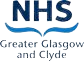 "It's nice to be nice"
[Speaker Notes: Just a gentle reminder of the group agreement, that I am sure we are all familiar with now.]
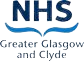 Session Outline
[Speaker Notes: Today's session we will be focusing more upon fatigue and the management of this, hopefully you have had the opportunity to trial the Activity Diary, which as we discussed in the first fatigue session is really important and an essential tool to enable you to progress/ implement strategies and techniques to help you manage your fatigue and its impact upon your life.]
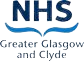 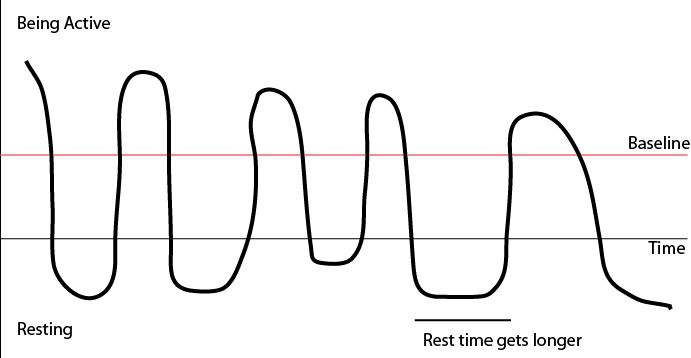 Boom & Bust Cycle
[Speaker Notes: Before we look at strategies for managing fatigue, it is worth considering the impact of over exertion/running our internal battery down low or empty.

This graph here reflects the cycle of repeatedly exceeding energy limits by doing too much activity or even pushing through symptoms, followed by being forced to totally stop and is called the "boom and bust cycle"

A significant proportion of people with Long Covid report experiencing post-exertional malaise and find they have a boom and bust cycle. When pushing through symptoms,  you may have to choose again between rest or trying again to "push through" - which causes you  to deteriorate further, until eventually you physically cannot continue. Both resting and pushing through result in a greatly lowered ability to do activities. 

We all tend to Boom and Bust to some extent, cramming in lots of activities because we are feeling more energetic than usual or when we seem to have more priorities than usual that we need to do.  When you are well,  you can cope with these peaks but living with a health condition such as  Long Covid, often can cause you to struggle.  When you constantly push yourself beyond your capacity – your current baseline of what your body can cope with -   this will  take a toll on your health.  Boom and bust can trigger fatigue, breathlessness and pain. Many health conditions have a fluctuating pattern of symptoms which may be outside of your control. For example, you may experience a ‘relapsing and remitting’ pattern  or have painful ‘flare-ups’ of your condition. These patterns need to be respected, as you move towards a place of acceptance and honesty about the boundaries of your physical ability. 

Explain Boom/Bust cycle phases:On a day when your feel a bit more energetic you might try to make up for lost time by cramming in as much as you can, the tasks and activities that you have been yearning to do.  Whilst you might enjoy the sense of achievement,  you become unaware of signs of increased pain or fatigue.At this point you are expecting too much of your body.  Your muscular and circulatory systems may be challenged. This is the ‘Boom’ phase of the cycle.  This can be particularly difficult for people who work as life seems to consist of ‘work and bed’ with very little energy left for enjoyable things.  We hear a lot of people who continue to work, say they feel they are only living to work.  
Inevitably, what follows the Boom phase, is a crash and a need to rest and recover. This is the ‘Bust’ phase.
Of course we do encourage restorative rest, but as you enter an extended spell of inactivity within the Bust cycle, you are further reinforcing the process of deconditioning, losing strength and stamina. Deconditioning can also involve the Soft tissues around the joints to become tighter, muscles become weaker, increasing joint pain and stiffness. 
Over time this can become a difficult downward spiral, as you find that you need to rest for longer each time to recover.]
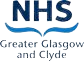 How to break
Boom & Bust
Cycle
[Speaker Notes: .We have discussed the phases of the boom/bust cycle, now let us take some time to consider how we can break this cycle.

We discussed aspects of how we can break this cycle in the first fatigue session, good to consider these points again in relation to boom/bust behaviours.  

To break this cycle it helps to have:

Awareness -  of the boom and bust cycle and of your current health and what your baseline is. 
Honesty - with yourself about your activity levels, as we often we try to keep pushing on and on. 
Finally, a level of Acceptance –that this is not where you want to be, but to move forward its helpful to have an acceptance of what you are able to cope with today. 

We do hear that people miss being spontaneous, being able to for example go out with friends that results from a last minute arrangement. It's important to think you can still exercise this right, it may be that you will feel worse, but you can try to minimise the impact by not over-resting and by getting up and moving again as soon as possible. 
It can be useful when thinking about activities try to concentrate on things that give you:


Achievement – sense of accomplishment
Connection  - with others
Enjoyment -  an activity that feeds your soul, gives you the boost you need.]
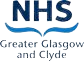 Fatigue management
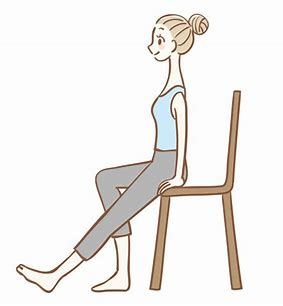 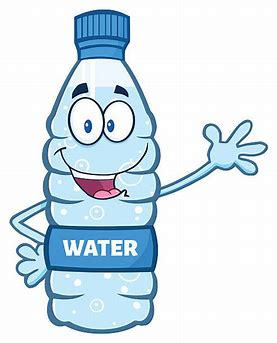 Hydration                         Healthy diet                          Exercise

Sleep routine

 Relaxation
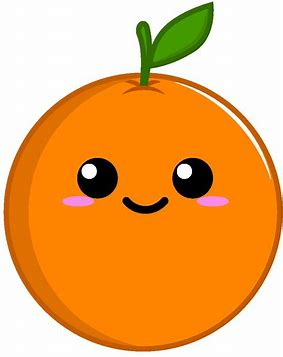 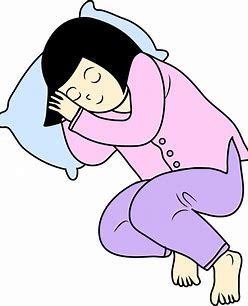 5 Ps of Fatigue Management:

Planning	Pacing	Prioritising
Positioning 		Positivity
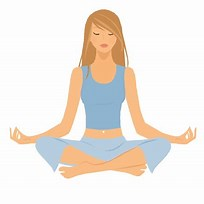 [Speaker Notes: As we  touched upon in the first Fatigue session,  there are lifestyle factors that can support with the management of Fatigue. 
Diet- ensuring you keep your body fuelled with the full spectrum of healthy food groups.  Water is also essential to allow your body and brain to work as effectivlely as it can
Exercise- research shows this can improve fatigue, breaking that Boom and Bust cycle but we appreciate exercise can look very different for different people
Sleep – that we will talk about in the second half of this presentation today
Relaxation- Regular relaxation can help decrease tension in your muscles. It can lower your blood pressure and slow your heart rate. You can use relaxation techniques to reduce your stress levels. They can also help with fatigue by promoting good sleep patterns.


What we will consider today is the 5 Ps principles today, which if we are able to learn to do in relation to our daily activities can help us to save energy.  If we are able to use this approach to all aspects of life, we can adapt and adopt new ways of doing familiar everyday activities.]
1st P - Planning
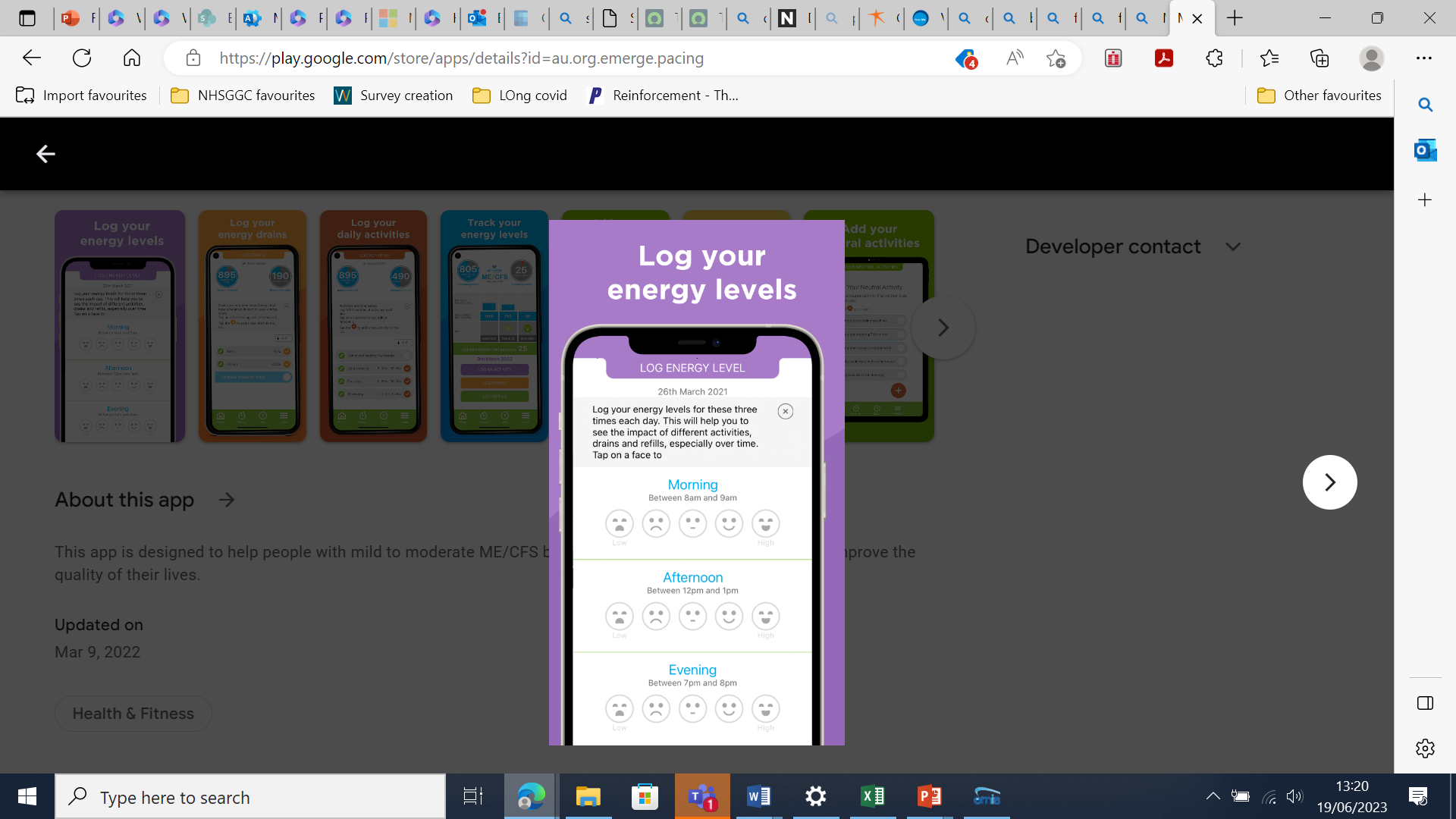 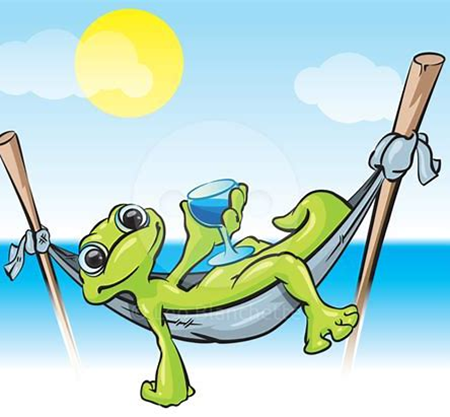 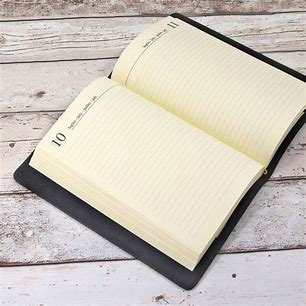 [Speaker Notes: 1st P to consider is planning.  Aim to plan ahead as much as possible and create routines.  

Look at the activities you normally do on a daily and weekly basis, and develop a plan for how you can spread these activities out. 
Weekly Planners help with managing our energy, not just time.  We do recognise that planning ahead can be helpful but also demanding.
So with that in mind consider finding a quiet moment when you can take your time and take regular breaks when doing it.  You do not have to do it all in one go.

Use the plan for one day as a template for other days.  Research has found that our bodies prefer routines-such as waking up/eating and going to bed at similar times each day where possible.

Routines and plans are there to help but not be restrictive-see them as something you can adjust as your needs change.  It can be beneficial to review your routines/plans over time as other circumstances in your life may change.
Remember to schedule recovery alongside activity.
Normalise the need to stop and catch your breath
Consider planning a day, week , months-whatever works best for you and your life circumstances.

Planning can be done in written form like a notebook/calendar, use of phone calendar or there are some apps that can support planning

Its always important to review your routines/habits over time as things can change in our life, and see if they are still working for you and if not, alter them to meet changes.

If certain activities make you breathless or fatigued, rather than do them in one go, plan ahead to do them throughout the day. Change the time of an activity: instead of having a bath or shower in the morning when you are busy, have one in the evening. Plan to do weekly activities such as gardening, laundry and food shopping on different days, with rest days in between.]
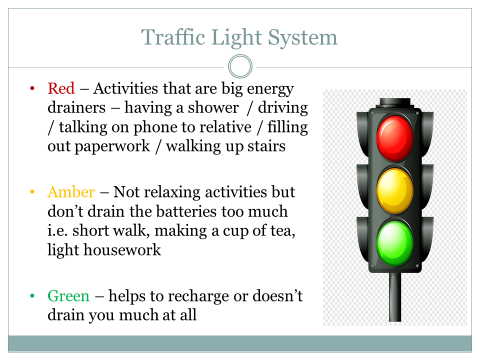 Traffic light system
[Speaker Notes: When planning your week it may be beneficial to think of your activities in a traffic light system, with the Red ones being the most draining, 
Amber being less draining and Green being the ones to help recharge you.  These restorative tasks will be discussed later on in the session.  

Try to spread them out across day/week and ensuring good balance of Green activities alongside the more draining red/amber ones.

This helps with not only the with planning of activities, but can also support with the other Principles of Fatigue Management of prioritising and pacing.]
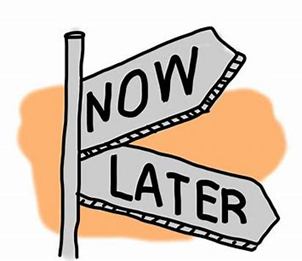 2nd  P - Priorities
Ask yourself:

What is important to me?
Who am I doing this for?
Why am I doing this?  
What is the benefit?

Consider using a scale of activity e.g high, medium low.
[Speaker Notes: When you are living with limited energy you need to choose carefully how you use it.  This means making clear decisions about what your priorities are.
 
Try to aim for a balance of activities between what you need to do, such as caring for others or eating well and things you want to do that are enjoyable and fun.

There are some daily activities that are necessary for us to do but there are others that aren't necessary.  There could be some tasks that you may stop altogether/do less often/or delegate to others.

It is really important to remember to be kind to yourself and don't try to take on everything. This approach is not realistic for anyone.

(discuss content in slide).]
The Power of 'No'
This Photo by Unknown author is licensed under CC BY-NC.
[Speaker Notes: Not easy, but it is important to learn to say ‘No’ without guilt.  Again focus on the priorities and ensure that you are also a priority and recognise you are essentially still in the recovery period.  Long Covid can be an ‘invisible illness’ and therefore people may still consider that because you may look well, you are able to continue the workload that you were once able to do.  
 
Some of us can find it hard to say no, because we may not want to miss an opportunity, let others down, we want to feel needed.  Remember that by saying no to one thing, you are saying yes to something else that you value more. 
Some people are reporting that this has given them the impetus to direct chores or tasks to their children, partners, spouses that would have been acceptable to have done some time ago.]
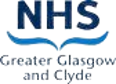 3rd P – Pacing
What is pacing?

Slowing down
Breaking/splitting up
Checking in 
Doing a task differently. 
Spreading a rest throughout an activity.
It can also be useful to learn and use a fatigue scale.
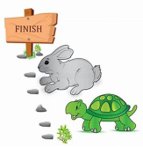 [Speaker Notes: The third of the P's to consider is Pacing, but what do we mean by pacing?  Breaking activities up into smaller tasks and spreading them throughout the day/week.

Try adjusting different parts of an activity to reduce the energy demands, e.g. when undertaking personal care tasks, could you sit down for  tasks such as brushing teeth, shaving, drying hair, putting socks and shoes.

Evidence suggests that pacing helps people living with fatigue, to manage their energy and maintain activities.
Let's consider pacing in relation to the analogy of climbing the stairs.  We can do it in one quick go, but we then need longer to recover with less time and energy left to tackle other tasks within the day, or could used a paced approach, climbing one step slowly at a time, with less recovery needed and more energy left for the day.]
4th P - Positioning
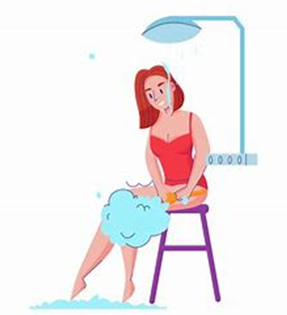 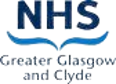 [Speaker Notes: In the Group session that focused on the Breath, we discussed the importance of considering our posture and positioning in relation to managing breath and breathlessness.
Within the area of conserving energy and managing fatigue, there can be benefit of considering how we carry out tasks in terms of how we position ourselves.  For example:
Avoid bending and twisting.  e.g. when undertaking kitchen tasks
Consider sitting when you normally stand-shower/dressing/ironing.  There is seating equipment available to assist with this
Re-arrange your home to meet your current needs-where do you store things? Keeping things in same place to avoid moving around needlessly to find something. 
At work, is your desk and chair offering you the most effective support or position you body needs to hold for the working day?  Is the position of your desk in relation to other areas of your workplace making you walk longer distances throughout the day?]
5th P - Positivity / Permission
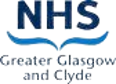 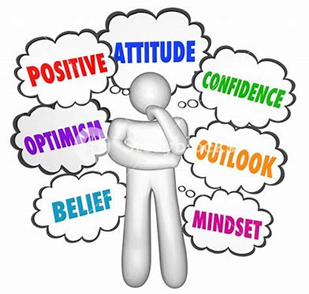 Internal talk – to yourself. 
External Talk – to others.
​
**Remember you are important, and it is okay to have needs. **
[Speaker Notes: The final P is on positivity and permission- how do you talk to yourself and others? 
Permission: Give yourself permission to do things differently to how you did them before. This might involve asking others for help with activities you used to do by yourself. Take rests and have short naps if needed.  Give yourself permission to rethink what your priority is for that day.  Your priority  may change from an activity to having rest.
Even if you plan ahead you might not always have enough energy to do the things you want to do. Be kind to yourself and don’t worry if you don’t get through all your activities in a day.
So thinking of that self kindness, lets think about your internal talk.

It is easy to fall into negative thinking habits. It may be that you berate yourself for not managing to do something you had planned to because you have little energy left, or feel frustrated for being unable to do something you used to be able to do easily before.  Negative rumination can deplete energy levels, low self esteem and confidence.

External talk : think about how you talk about or respond to others about your fatigue.  You may find you say things like,  "I'll be fine" or joking/talking about ourselves negatively to others when actually internally you are struggling.  What we bring to mind, we bring to body, so be aware that thoughts that accompany negative talk can be unhelpful.
Also, how do you receive what others may say to you when, for example, they are not supportive of how your fatigue affects you.  Do you allow that to anger or frustrate you and make you ruminate.

In contrast, Positive thinking and positive talk helps cope with problems through encouraging self-esteem and maintaining perspective. Developing a positive approach can be difficult and takes time and willpower,  but once achieved, it can help improve the ability to cope with the changes needed to manage energy in the most effective way.]
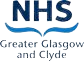 Fatigue Management-Challenges
[Speaker Notes: Consider the Importance of planning, prioritising and pacing in relation to these everyday challenges.
We appreciate that there are barriers to fatigue management, just the unpredictability of every day life gets in the way sometimes!! But we need to start somewhere and we do that by constructing our baseline that we can cope with.   Therefore despite everything that is going on around you it is important to undertake activity with consistency and within your boundaries.  It may be that working with your baseline, you can then begin to build and progress around that. 
The importance of showing kindness to yourself and self compassion is vital within this area.  Change take time and it is a continual process, and likely we will all face bumps in the road with this.]
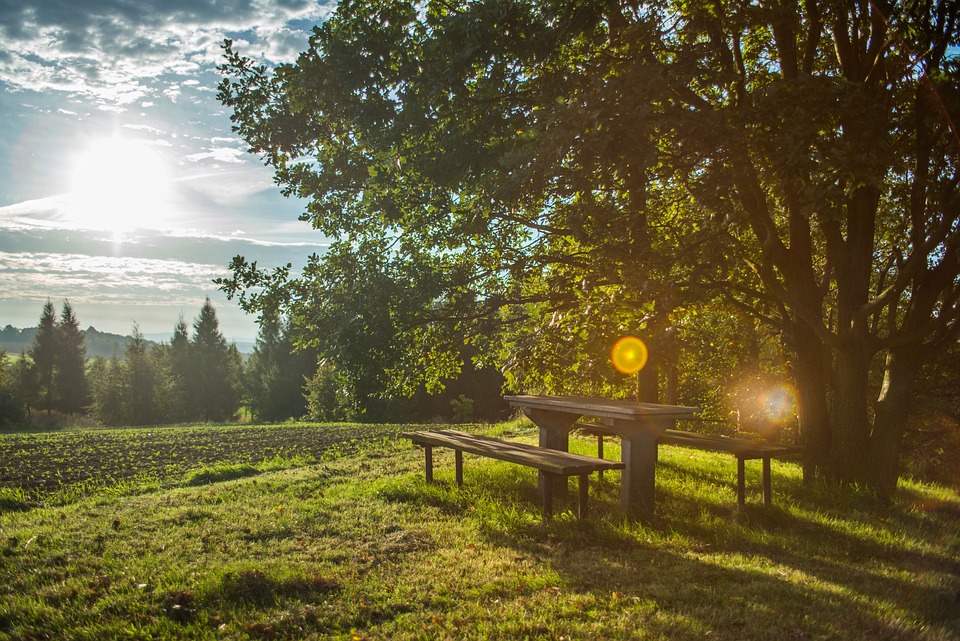 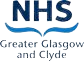 Rest Breaks
Aggressive Rest

Pre-emptive rest

Restorative rest
[Speaker Notes: We have emphasised the importance of rest and we talk about 3 types:
Aggressive rest-   Resting when we do not think we need too, having this as part of your activity diary.

Pre-Emptive Rest - Resting before we undertake activity.  Planning our rest periods alongside our activity.  think about what is coming up in the days/week ahead and schedule rest to work around this to enable management of this e.g. balancing the demands of work and attending an event with friends may be achievable with scheduled rest in between.
 
Restorative rest- this is much more than crashing out in the sofa and watching tv, as mentioned it is about something that brings joy or meaning, such as meditation, listening to music, gentle stretching, colouring in/arts, taking some time away from phone/social media-  Again it is about finding what feels right for you and fits for your self management tool kit.]
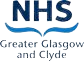 Resources
[Speaker Notes: Here is a list of resources that may be beneficial to consider, perhaps a few of these are familiar to you already.
They cover a variety of topics,
The ME association acknowledges that a lot of what you are experiencing with Long Covid in terms of the fatigue symptoms is similar to those people living with ME/CFS and thus a lot of the information and resources on their website can be used, in particular their support booklet around.
Glasgow Well being-lots of self help resources, particular note of the ones around assertive and self esteem-which in turn can support our ability to say no.
RCOT website more info sheets about managing pacing/energy etc
CHSS has wide variety of information on managing Long Covid
TOMM-not just for mum's, called this as set up by a woman when she had become a new mum, its focus is upon "there is more to life than housework", takes a structured approach to managing housework tasks and also has a separate approach for the organsied time technique-looking at how we spend time in the day and help to prioritorise so can get activities in place that are enjoyable, as well as essential.  Noted from reviews that many people living with long term conditions have found this to be helpful to breaking up these tasks and still feel they are managing to maintain daily tasks.
Batch Lady-supportive for planning ahead with meal prep, shopping etv-lots of information and online course for intro to batch cooking etc, maybe get some useful tips from these.
Last one is a link to a short video from an NHS member of staff, with Long Covid and they talk in this clip about the use of Activity diary for them in their journey to returning to work.  A real lived experience often more powerful.  Also links to other videos from Grace about her journey and experiences of Long Covid.
I am sure there are many other resources online that folks have found, if you have any you feel would be useful/helpful please feel free to pop them in the chat or pop hand up and let us know.]
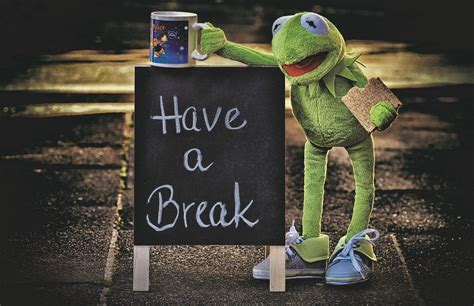 Let's stop here for 10 mins.  

May be have a …

Drink of water
A snack
And try changing your position. 
See you back soon!
[Speaker Notes: Time for a 10 minute break now.
In keeping with the theme of Fatigue, you may wish to grab a snack for energy and a glass of water to keep hydrated.  And you may wish to change position or stretch to remove stress from body parts.
We will see you back here in 10 minutes when Diane will continue the session moving onto sleep.]
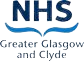 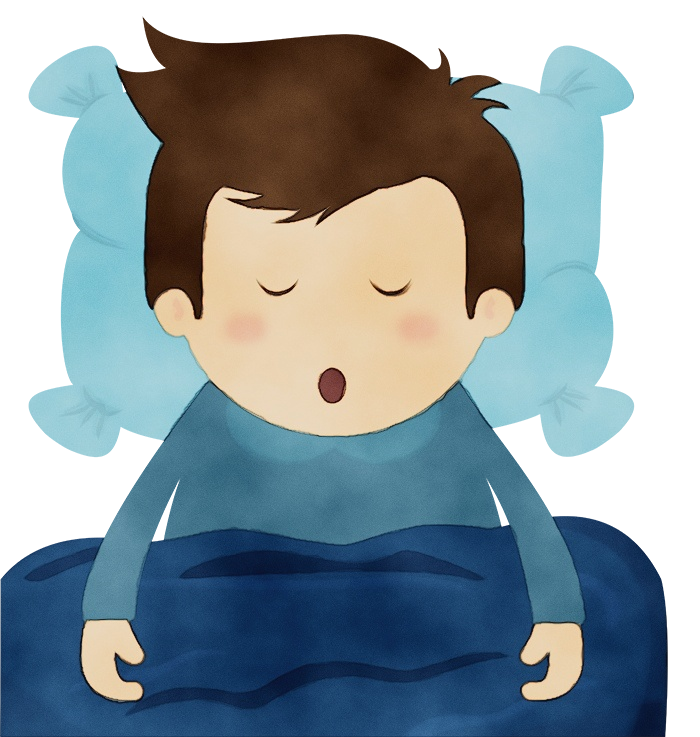 Sleep
[Speaker Notes: Welcome back.  I hope you managed to find time to relax, have a drink and regain some energy for the next half of todays presentation.
This next half will focus on sleep and the management techniques for sleep.  To focus on sleep is an obvious partnership for the subject of fatigue. 
Getting good sleep, can make a big difference in how you feel.  Coping the next day if sleep was interrupted by frequent awakenings or was of poor quality can seem impossible on top of Long Covid fatigue.

Before we discuss sleep and management of it, we would like to gather an idea of how many of you are experiencing changes in your sleep, Josh will run a poll that should appear on your screen, asking "Do you experience issues with your sleep?" Click yes/No.

If unable to see the poll, type in to chat box.
POLL
There are many reasons why change to sleep can occur and we will explore this later on in the presentation]
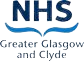 What is sleep?
Sleep is NOT the opposite of being awake! 

It’s an important time when a lot goes on in 
both your mind and your body.

4 Sleep stages - we have 2 different types of sleep 
Rapid eye movement (REM)
Non-rapid eye movement (NREM)


We go through these stages several times during the night.
We may have up to six spells of dreams throughout the night. 
Dreams are a normal part of sleep, whether we remember them or not!
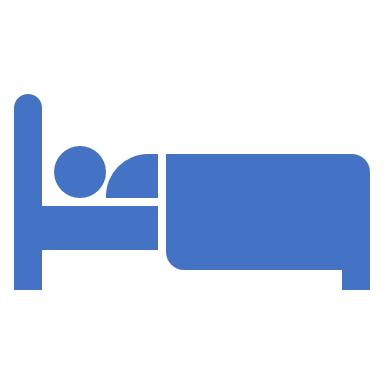 [Speaker Notes: What is Sleep?
Sleep is divided into four stages and within these stages, there are two types which include both rapid eye movement (REM) and non-rapid eye movement (NREM) sleep. Each play an important role in repairing and rebuilding the brain and body.  
Rapid eye movement Sleep accounts for 20-25% of sleep time – this improves learning and memory, improves mood and memory recall & helps with motor learning – this is the sleep phase closest to wakefulness and where dreaming occurs 
Non Rapid Eye Movement sleep accounts for 75-80% of sleep time - it helps the body to wind down and prepare for sleep ahead, it plays an important role in helping the body repair tissue, build bone and muscle, and strengthen the immune system. This is a deeper sleep and harder to wake from. 
Throughout the night, you cycle, up to 6 times, through all four sleep stages with one complete cycle taking approximately 90 minutes.

Night waking is a normal and common occurrence of adult sleep and experienced by the majority. Waking moments eg rolling over, getting up to toilet or getting a drink are normal. It is when people can’t get back to sleep that it becomes an issue.]
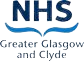 What is insomnia?
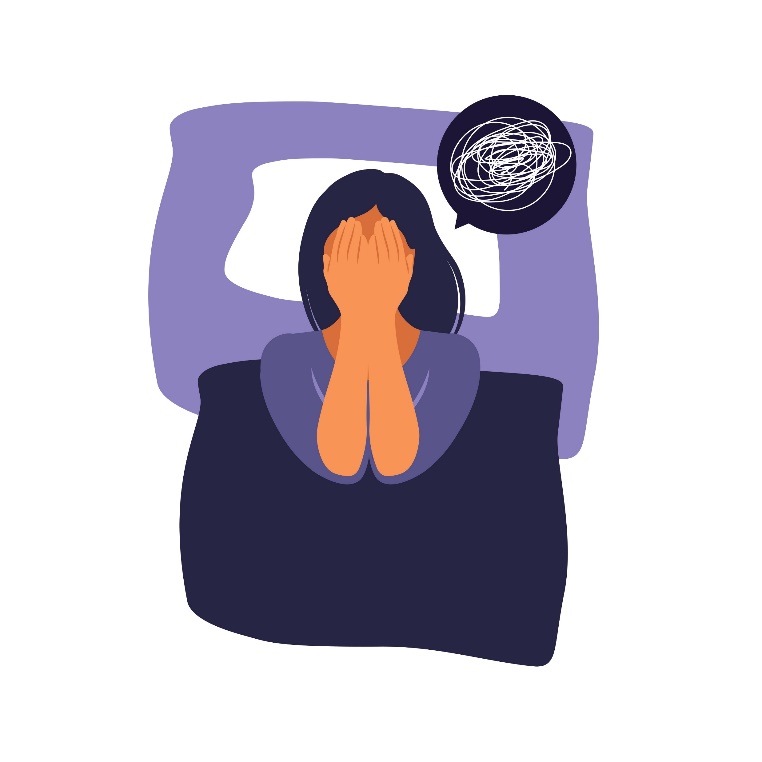 Symptoms of insomnia include:

Difficulty getting to sleep
Difficulty staying asleep
Being irritable
Significant distress about sleep
Daytime functioning impacted


Insomnia is diagnosed when difficulty sleeping happens at least three times a week, for at least three months, despite having the opportunity to sleep.
[Speaker Notes: Insomnia represents the main sleep complaint in patients with Long Covid. 

Symptoms of insomnia include:
difficulty getting to sleep or staying asleep
waking early in the morning
waking feeling unrefreshed
feeling tired in the daytime
feeling irritable
Experiencing significant distress about sleep
Can impact on daytime functioning
being unsatisfied with the quality or quantity of sleep

Insomnia is diagnosed when difficulty sleeping happens at least three times a week, for at least three months, despite having the opportunity to sleep.
Insomnia impacts on your day-to-day functioning and can affect relationships and other aspects of your life, such as work and leisure. 
Insomnia can be effectively treated using a combination of tools.
We would encourage you to speak with your GP if you feel you may have insomnia]
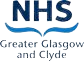 Physical Rest 
Muscles need to rest.
Helps the body to grow - the body works to rebuild itself for the next day.

Mental Rest 
Sorting out things that have happened in the day and storing them in our memory.

How much sleep do I need?
Huge range 
Changes throughout your life.
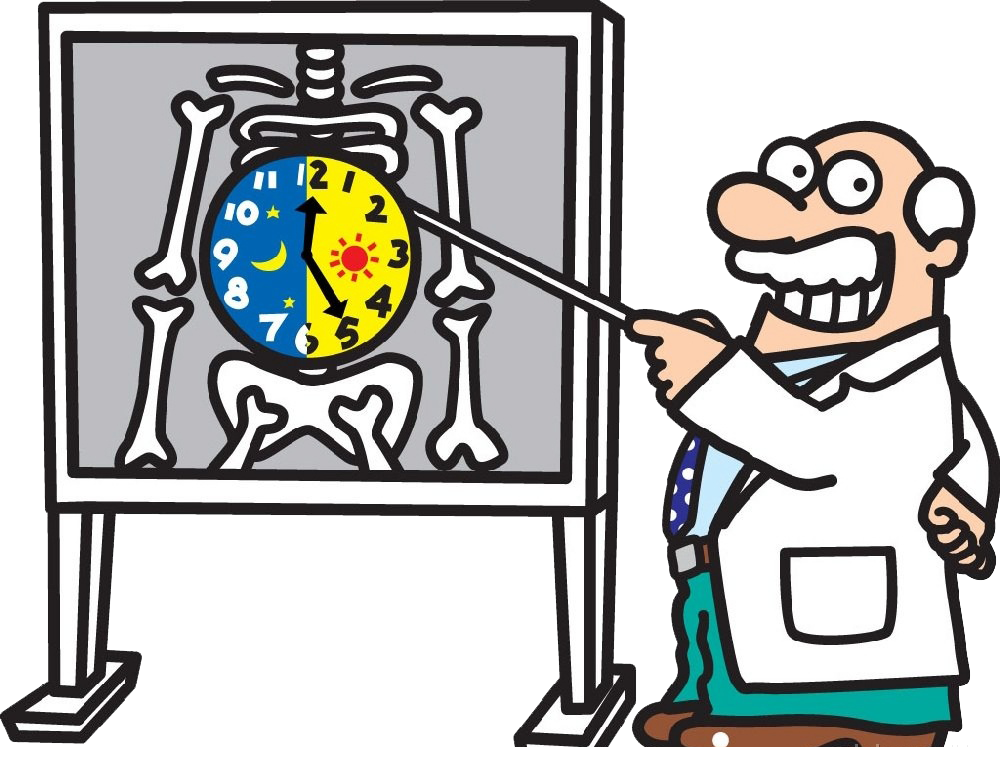 [Speaker Notes: Sleep is an essential part of our lives. We need it to function well and to be in good health. On average, we spend a third of our lives asleep. For a 75-year-old that is approximately 25 years of sleep!
Physical Rest 
Muscles need time to rest.
Helps the body to grow and repair - the body works to rebuild itself for the next day.
Mental Rest 
Allows for the processing of things that have happened in the day and storing them in our memory.
How much sleep do I need?
This of course ranges dependent on age, lifestyle etc
Changes throughout your life.
8 hours is a myth but more a general number often reported.

The 24 hour cycle of daily life is often called the "sleep/wake cycle".  This is also known as the circadian rhythm which regulates all cells within the body and controls our physiological and biological processes. 

Our Circadian rhythms influences:
sleep/wake cycles,
hormone release,
eating habits,
digestion,
body temperature
And other important bodily functions.
A normal sleep/wake cycle process ensures that when it becomes light, we wake up gradually, in the morning, rested and refreshed. Then, later in the day, after a period of wakefulness and as it gets dark, signals are sent to our body to rest and sleep.

Melatonin is a sleep inducing hormone, which is produced by the pineal gland in our brain. Your body clock/circadian rhythm and the amount of light you are exposed to, can influence how much melatonin is produced in your body.

Temporary disruptions to a body clock rhythm e.g. from jet lag, or being a new parent, results in the body having to work against the usual rhythm 
Long term disruption to our natural circadian rhythm has been linked to physical ill health, such as diabetes, some cancers and cardiovascular problems.  This highlights the importance of protecting our circadian rhythm and avoiding disruption when possible.]
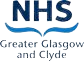 Impact of covid on sleep
50-75% of people with long covid have issues with sleep
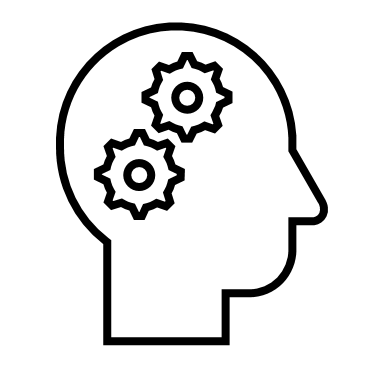 Physical Wellbeing
Your concentration and your level of tiredness are affected.


Anxiety
Thoughts and worries about the impact on the next day.


Changes in Behaviour
For example, trying to catch up on sleep during the 
day or drinking more caffeine
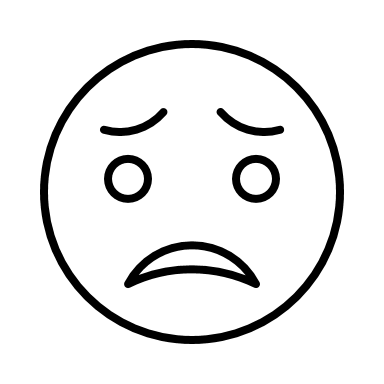 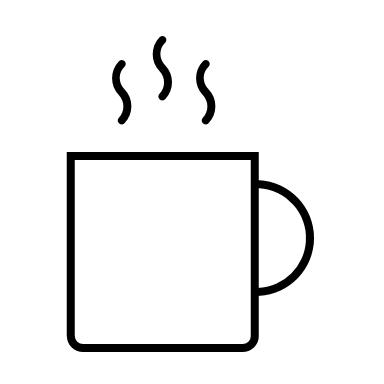 [Speaker Notes: It is reported that 50-75% of people with long covid have issues with sleep
Physical wellbeing including concentration and level of tiredness are affected
Your mood can also be affected, causing irritability or feeling low. You may start to feel anxious about your sleep.
You may have thoughts about how it will impact you the next day, or if you will sleep that night.
You may start to change behaviours, for example, by trying to catch up on sleep during the day or weekends, or using more caffeine to stay awake.
But when you worry about things such as not falling asleep or being able to get back to sleep after a waking moment, your body can experience the release of adrenaline which in turn keeps you awake. Unhelpful patterns can develop over time and fear can interrupt your sleep. 
Commonly, patients with long covid report that they do not wake up feeling refreshed even with what is considered normal amounts of sleep.]
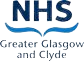 How can sleep be treated?
Discussion
[Speaker Notes: There are a number of easy lifestyle changes, as well as some simple exercises that are well known to help people get a better night's sleep but before we go over that in more detail.

Invite you to discuss what changes or things you may have tried to help with your sleep.]
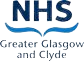 What causes sleep disruption?
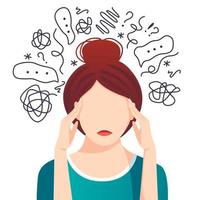 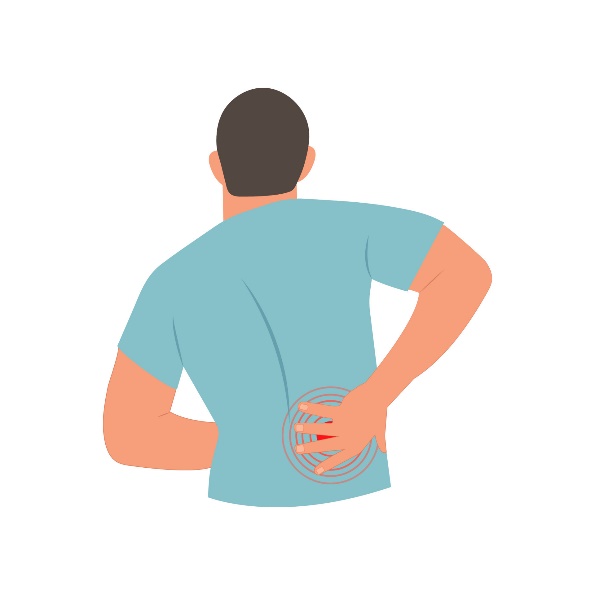 Stress and strain 
Depression and anxiety 
Life changes 
Health problems
Diet
Medication
Pain, discomfort
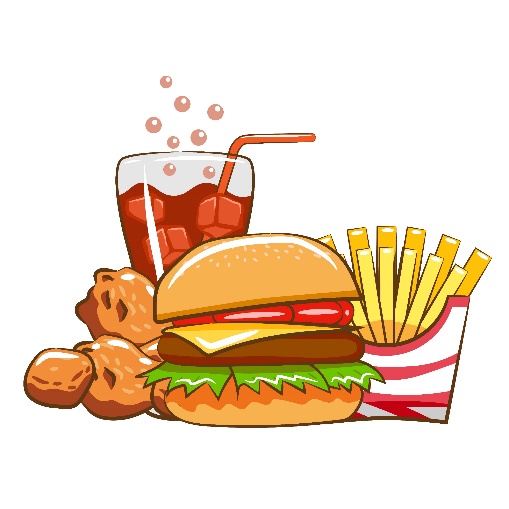 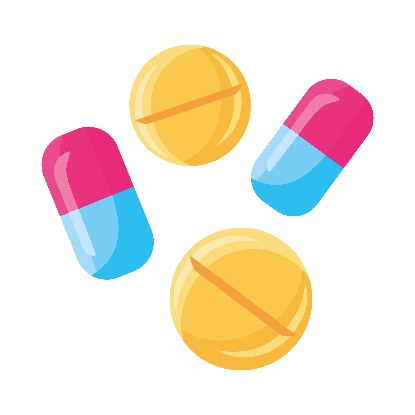 [Speaker Notes: Hopefully you had some helpful conversations and learning from each other around what may help to improve your sleep

Potential causes of sleep disruption?
Predisposing Factors such as
Worrying at night
Family history of poor sleep
Negative association if you have previously experienced a period of poor sleep.
Conditions that impact your mental or physical health 
Hormonal shifts during the menstrual cycle and menopause,
Pain 
Certain MEDICATIONS
Aging 
Irregular work shift patterns such as being a night shift worker.

Precipitating Factors such as
Big events or changes - baby, family or relationship difficulties, moving house or job

Perpetuating Factors
These are the things we think will help short term but over time lead to vicious cycles or other issues.
Such as using alcohol to get to sleep or sleeping during the day.  Doing this long term can interrupt the normal sleep/wake cycle which can lead to longer term sleeping issues . 

It is therefore important to start making changes towards sleep and sleep patterns to avoid longer term issues.

There are other sleep disorders to mention such as: narcolepsy, sleep apnoea, restless leg syndrome & shift worker sleep disorder]
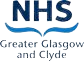 Good habits = a good sleep
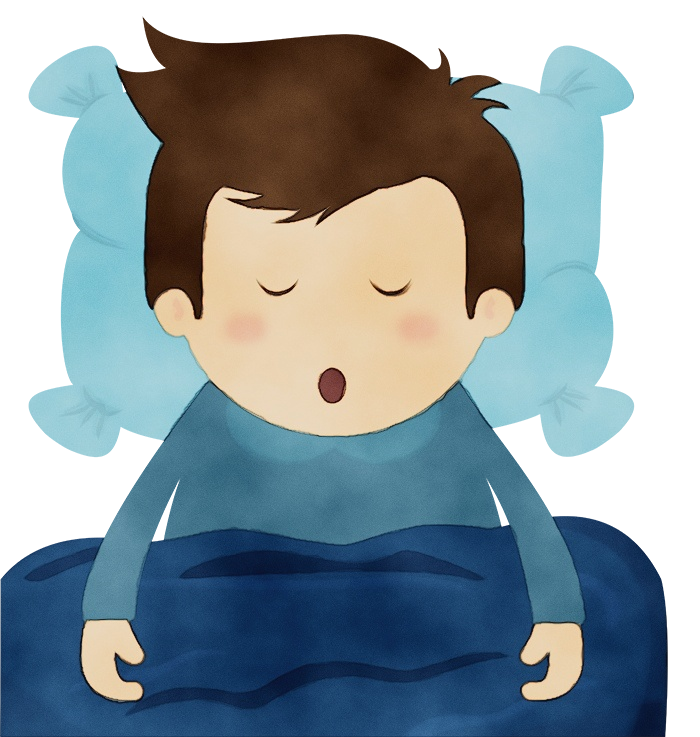 Routine 
Try to go to bed and wake up roughly at the same time each day. Even on weekends.

Exercise
Avoid close to bedtime (2-3 hours before).

Try to get at least half an hour of natural sunlight per day.
Consider SAD lamp

Limit electronics before bed
Electronics stimulate the brain and make it harder to dose off.

Limit clock watching
Increased worry and more time awake.
[Speaker Notes: Creating a good routine of sleep habits, helps your body and mind to prepare for sleep and to produce lots of the sleep-inducing hormone melatonin.
Often, we do things before bed that wake us up and negatively affects our sleep. There may even be external things that have a wakening effect.  These negative habits or external factors can keep us stuck in a cycle of poor sleep. To break out of this cycle we need to reduce or stop them altogether.
You should set a bedtime routine that you can follow each evening, commencing about 1hr and a half - 2 hours before bed, to prepare your body and send the message that it is nearly time for sleep.

Avoid exercise close to bedtime.  Instead doing relaxing activities that help you to wind down is important. :
If able, undertake some stretches or gentle yoga pose.

Try to get at least half an hour of natural sunlight per day.
You may wish to Consider a SAD lamp.  It is thought that light therapy may encourage your brain to reduce the production of the sleep hormone melatonin and increase the production of serotonin – a hormone that affects your mood. As a result, this may help people with their sleep as well as improve their mood
SAD lamplight boxes have to be used correctly — use it too early in the day and you'll find yourself getting tired before your usual bedtime; use it too late and you'll have trouble getting to bed
Blue light that emits from electronic devices suppress sleep-inducing hormones.  For that reason, avoid use of mobile phones, laptops, tablets etc. Instead if you read before bed, a printed book or magazine is fine.
A cup of warm water or milk may help you to relax 
A soak in the bath can be a great way to relax during this time. Choose warm water as hot water can stimulate your central nervous system and wake you up.
Watching the clock may only increase sense of frustration and worry.]
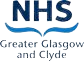 What to avoid
Reduce Caffeine
Also, in chocolate, fizzy drinks. 
Avoid caffeine after lunch (no more than 3 cups of coffee per day). Coffee has full life of 24-36 hours, reduces depth of sleep.
Nicotine
Avoid nicotine 2 hours before bedtime and during the night. 
Alcohol
Avoid alcohol close to bedtime (3 hours ).

Avoid heavy meals close to bedtime (4 hours)
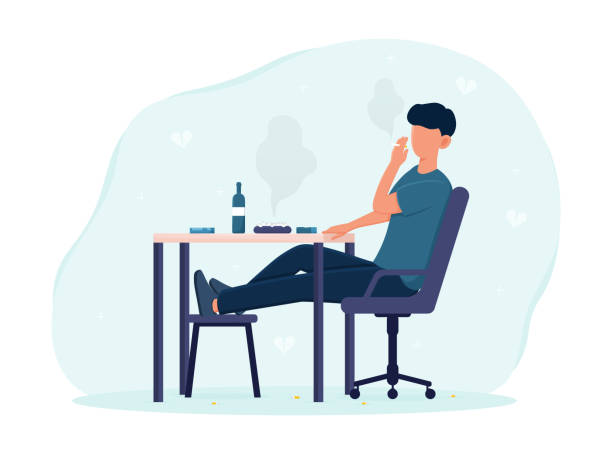 [Speaker Notes: Here we look at some of health approaches that may help to improve sleep.
Reduce Caffeine with obvious culprits such as coffee, tea and energy drinks.
And please be aware that caffeine is also present in chocolate and regular fizzy drinks. 
Coffee has full life of 24-36 hours, reduces the depth of sleep. So avoiding caffeine after lunch can help with a limit of 3 cups of coffee per day

People who smoke can often take longer to fall asleep, have more disturbed sleep patterns, and wake up more frequently.
Nicotine is a stimulant and it can also make the inside of the nose and airways swell, which can affect your breathing while you're sleeping.
Try to Avoid nicotine 2 hours before bedtime and during the night. 

We have heard about the circadian rhythm, Alcohol can disrupt your circadian rhythm, or 'body clock'. You'll spend less time in the rapid eye movement (REM) cycle of sleep. This is part of our sleep that has the most restorative effect on our body.
Try to Avoid alcohol close to bedtime, possibly up to 3 hours.

Avoid heavy meals close to bedtime. At the most basic level, if your body is working to digest food it's not able to get to as restful a state as it would otherwise. This can cause you to have trouble falling asleep and also reduce the quality of your sleep.  It may also affect the digestive process leading to Heartburn which in turn will also affect sleep.]
Strategies for sleep
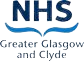 Putting the day to rest
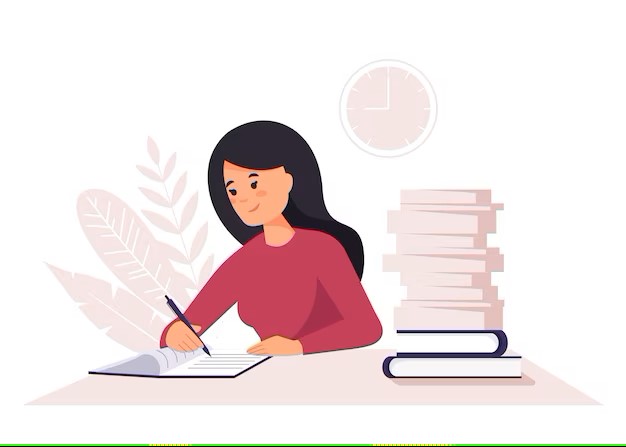 Set aside 20 minutes in the early evening (approx. 7 pm) 
Sit down with a pen and paper
Think of what has happened during the day and how you feel about it – let it go.
Write down anything you still need to do on a ‘to do’ list with steps that you can take to complete the task
Try to use your 20 minutes so you’re feeling more in control
When it comes to bedtime remind yourself that you have already dealt with things
If new thoughts come up in bed note them down on a piece of paper at your bedside to be dealt with the next day
[Speaker Notes: Putting your mind to rest can help to promote sleep.  By writing down what may be on your mind can offer you a sense of Letting Go.
Set aside 20 minutes in the early evening (approx. 7 pm) 
Sit down with a pen and paper
Think of what has happened during the day and how you feel about it – let it go.
Write down anything you still need to do on a ‘to do’ list with steps that you can take to complete the task
Try to use your 20 minutes so you’re feeling more in control
When it comes to bedtime remind yourself that you have already dealt with things
If new thoughts come up in bed note them down on a piece of paper at your bedside to be dealt with the next day]
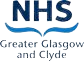 Improve your environment
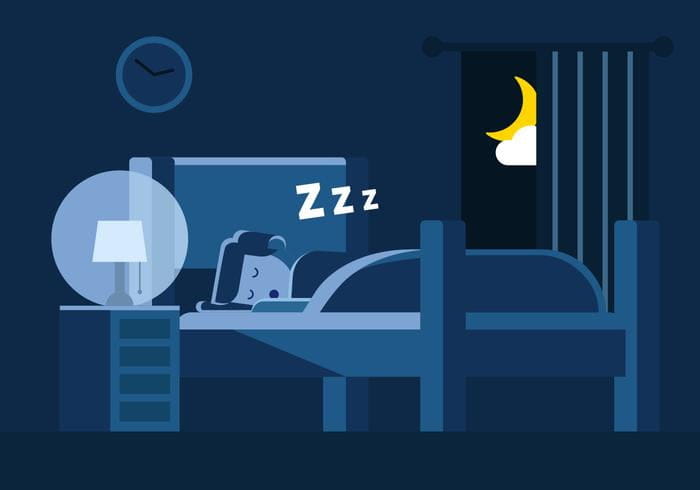 Make the link between bed and sleep


Think: lighting, comfort & safety.
Your bedroom should be cool and dark.
Consider your bedding and mattress.
Only use your bed for sleep and intimacy
TV, Reading, Eating, Telephones, Computers should be avoided
[Speaker Notes: Think about your sleep environment.
If you really can’t sleep, by staying in bed and feeling frustrated your brain will quickly make association with bed being a place where you are alert and awake so it is essential that you retrain your brain to associate your bed with being the place you go to sleep or for intimacy.
 

Lighting
When going to bed, the bathroom is where we undertake those routines such as brushing teeth etc.  the bathroom usually has ‘cool’ white lighting, bright halogen or LED lights. This type of lighting can evoke wakefulness reducing the production of the sleep hormone, melatonin which could effect how quickly you fall asleep, even if you were feeling tired. 

We have already touched on Exposure to 'blue light' from technology & digital devices that can impact negatively on our sleep. Blue light mimics daylight as it reduces our melatonin production and disrupts the circadian rhythm, making our bodies think it’s morning.

Can you use a dim lamp or change one of your bulbs for a red spectrum lightbulb in the bedroom or near the bathroom?
Red spectrum light gives off a warm light, these are often used as a night light for children or babies. 

Well before bedtime, you can prepare your bedroom, close the curtains or blinds so that it is dark for when you renter the bedroom to go to bed. 

Temperature plays a key role in sleeping too, our bodies prefer a cooler sleeping environment.  Consider turning the radiators down or changing the tog of your quilt to reflect the season.

So things to consider to improve your environment?
Is your Bedroom too light; too hot or too cold?
Is your bedroom Exposed to noise – can you do something about this?
Is your Bed uncomfortable, consider changing your mattress & bedding
Are pets, children or partner keeping you awake?]
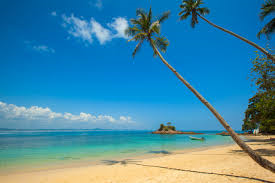 Strategies for sleep
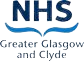 Imagery
Imagery involves creating a mental image in your mind 

The imagery story should be …

Clear in your head
Easy and enjoyable to follow
Relaxing - avoid images that create strong feelings 
Plan – make this part of your bedtime routine
Practice – becomes easier the more you try

The boathouse 
https://youtu.be/b5IySBy9eak
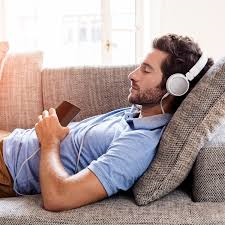 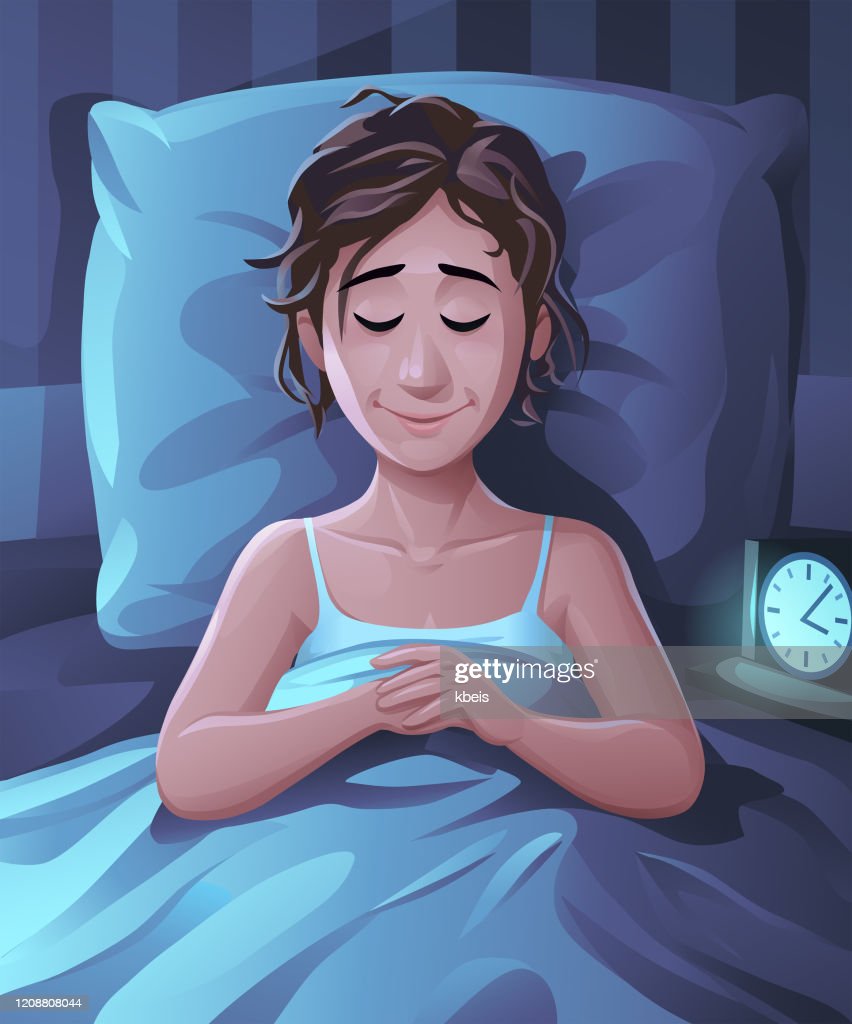 [Speaker Notes: Lets explore strategies for once you have made it into bed.
Visual Imagery is a method that can be used to promote relaxation and sleep.
“The main aim of sleep imagery is to encourage the mind to think of somewhere calming and relaxing so you can escape racing thoughts that cause stress and anxiety, that lead to a disturbed night’s sleep. By listening to a short or longer audio that invites you to forget the ‘everyday’ and instead focus on something much more positive and beneficial, you can distract your mind from stressful thoughts and instead enter a state of relaxation, a positive state to drift off to sleep”. 
People will have their own preferences of course as to which type of imagery works for them but on this slide you will find a link to The Boathouse which is a good one to start with.

https://youtu.be/b5IySBy9eak]
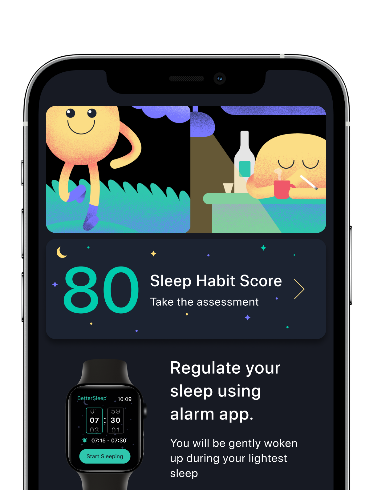 Strategies for sleep
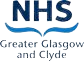 Supportive APPs
Bettersleep
Combination of meditation, calming sounds, stories & breathing exercises
Sleepio 
Free six-weeks digital program to treat insomnia ICBT
Low sleep drive, overactive mind & negative association
20 mins per week over 4-5 weeks with 3 key components (sleep training program, tools and YOU
Helps to identify root cause of sleep problem, sets personal goals and helps long term to understand poor sleep and retrain your brain
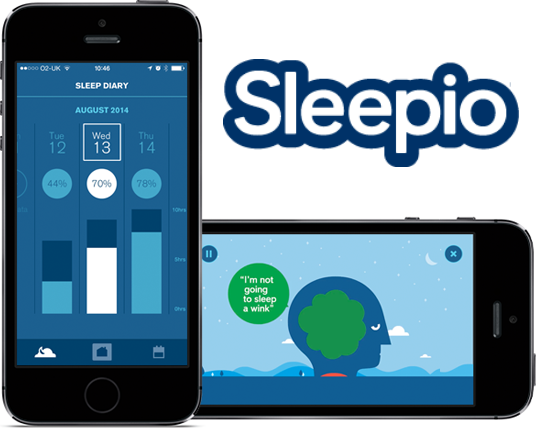 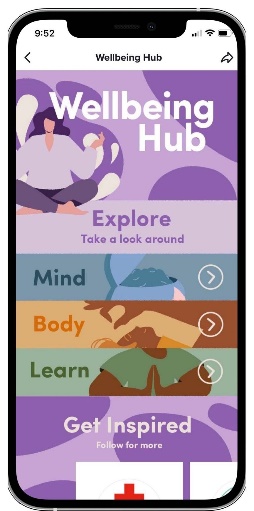 Wellbeing hub
5 week better sleep course on the wellbeing website
[Speaker Notes: Sleepio is an App that is endorsed by the NHS and it provides an Online program that claims to address stubborn sleep patterns with an aim to help rebuild a healthy sleep pattern 
It is a free six-weeks digital program to treat insomnia
It aims to identify root causes of sleep problem, sets personal goals and helps long term understanding and retraining of your brain in relation to sleep
The app entails 3 key components (sleep training program, tools that are personalised and designed to take into consideration your personal sleep issues to help meet your goal  and YOU)
So understand this is a self help tool that requires personal commitment,  it has a scientific evidence base and as I said,  is endorsed by the NHS.
if you have ongoing sleep issues you may wish to seek professional medical help so speak to your GP]
Strategies for sleep
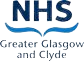 Thought blocking
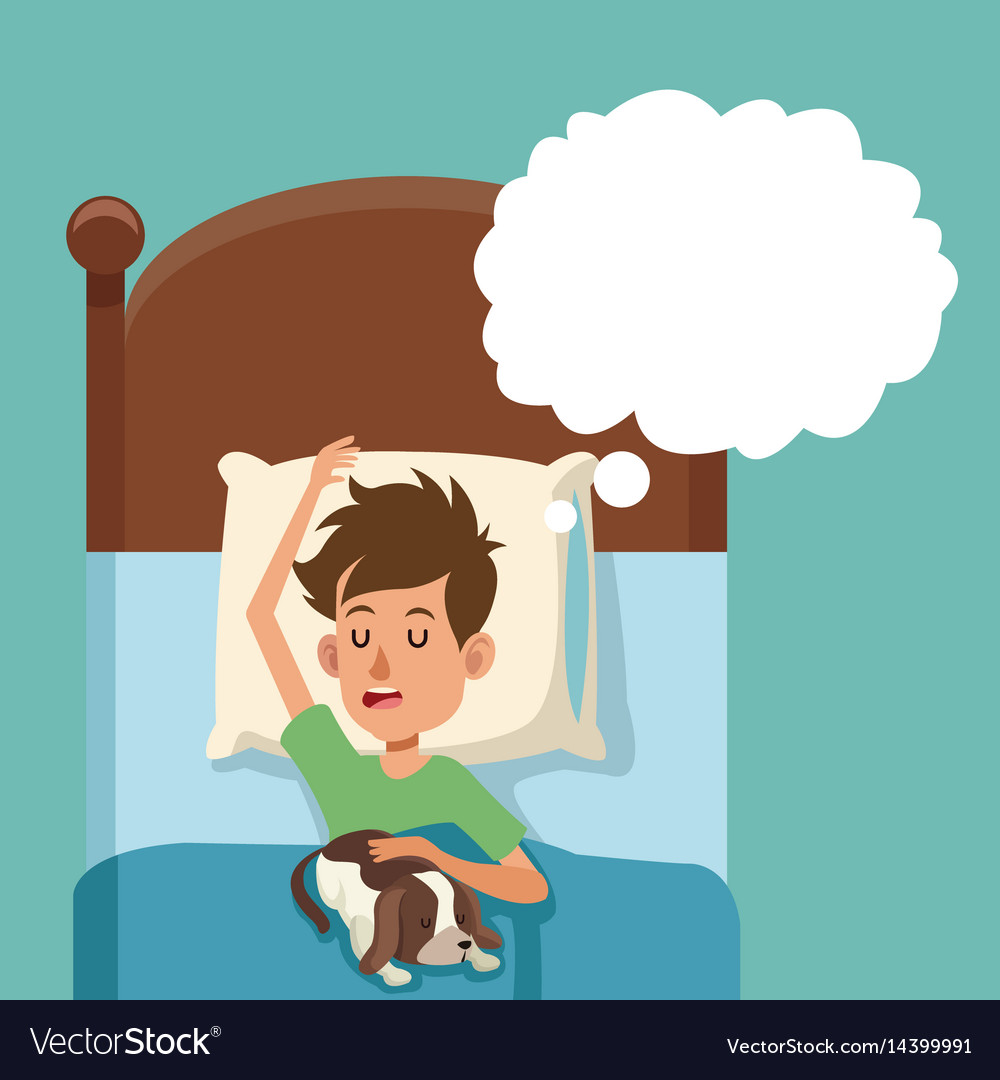 To use thought-blocking follow three simple steps:

Repeat the word “sun” every 2 seconds in your head with your eyes closed
Don’t speak out loud, but it sometimes helps to ‘mouth’ it
Keep up the repetitions for about 5 minutes 
 
Thought blocking works by stopping other thoughts getting in
Sun…sun…sun…. Sun...sun
[Speaker Notes: Another strategy is Thought-Blocking.
One of the early, but effective solutions to overthinking and intrusive thoughts in bed is called “articulatory suppression,” in which you would mouth a word at a rate that makes thinking about any other thought difficult ― usually every 2 seconds
The underlying psychology is complex, but the theory is that mouthing a word requires a lot more mental power than just thinking it and the use of that mental power causes a blocking of the original intrusive thought.
Choices of words for this method may include
the word 'sun'
Or the word 'the'
a nonsense syllable (such as pah, oop, vee.. the choices are endless!)
The only requirement is that it has no emotional significance to you (i.e. is non-arousing).]
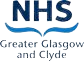 The 15 minute rule
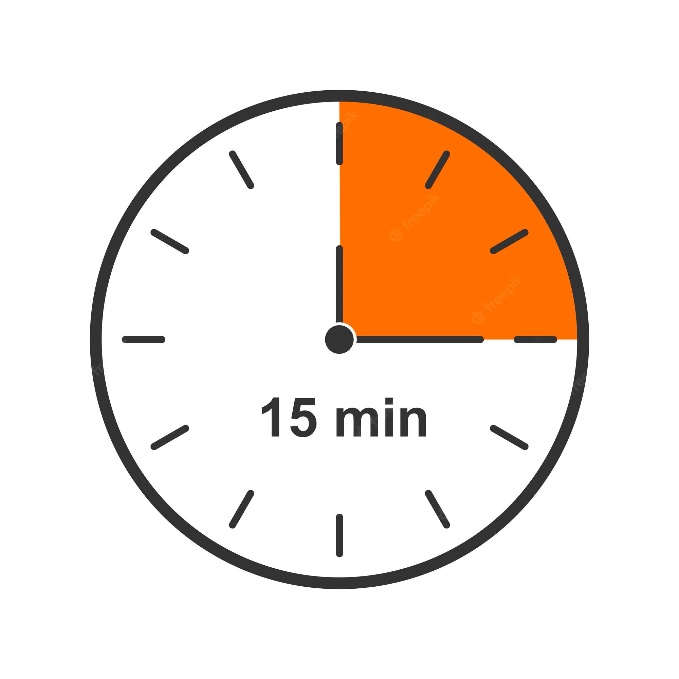 If you are not asleep within 15 minutes of trying, get out of bed and go into another room which is ideally dimly lit. If you can’t get out of bed, sit up.

In preparation for this 
Leave the heating on
Leave a light on 
Prepare a flask of a warm milky drink or a decaffeinated drink  

You could listen to music, read a book (no screens) or try meditation/breathing exercises
Only go back to bed when you feel sleepy again  
If you still cannot sleep, get out of bed again and repeat!

You should follow these same rules if you waken up in the middle of the night for 15 minutes and cannot fall asleep
[Speaker Notes: Here we will discuss the 15 minute rule.
This approach helps to disassociate your bedroom with poor sleep.
If you are not asleep within 15 minutes of trying, get out of bed and go into another room which is ideally dimly lit. If you can’t get out of bed, sit up.
In preparation for this 
Leave the heating on
Leave a light on 
Prepare a flask of a warm milky drink or a decaffeinated drink  

You could listen to music, read a book but (no screens) or try meditation/breathing exercises/visualisation/PMR
Only go back to bed when you feel sleepy again  
If you still cannot sleep, get out of bed again and repeat the process

You should try this process if you waken up in the middle of the night and find yourself awake for 15 minutes and unable to fall back asleep]
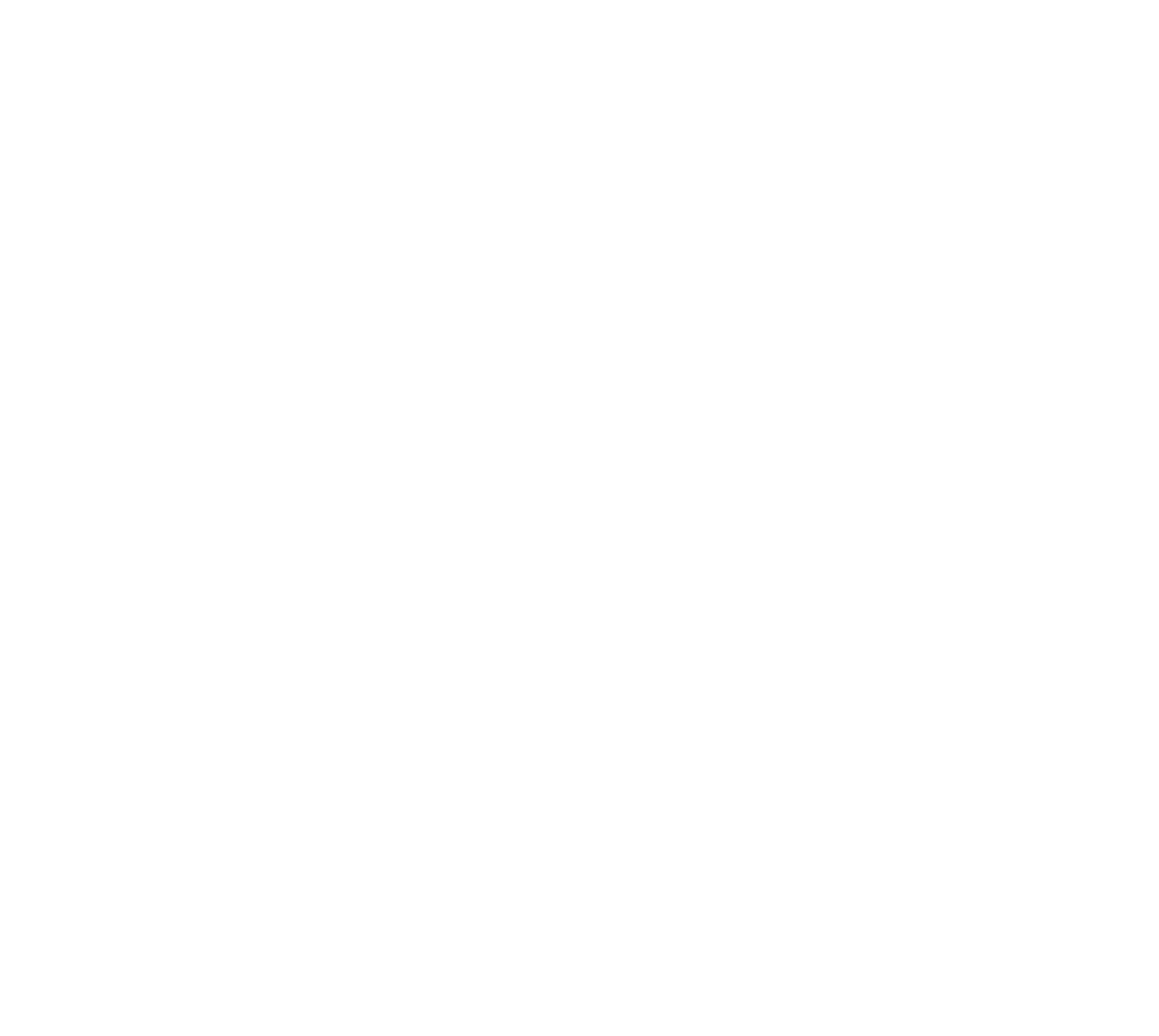 Strategies for sleep
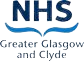 Muscle Relaxation
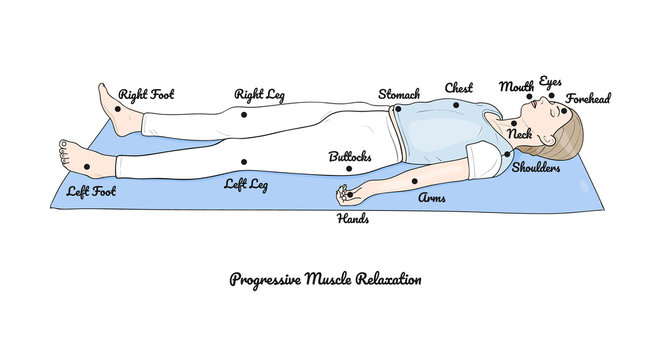 Wind down during the second half of the night

Slow down/ stop activity 90 minutes before bed

Practice the relaxation routine while in bed
Concentrate on breathing
Tense and relax muscles and breathe
Take exercises slowly - do not over tense muscles

Relaxation videos and apps
Progressive Muscle Relaxation - YouTube
[Speaker Notes: We often only begin to think about falling asleep, minutes before we go up to bed. Healthy sleepers tend to have a bedtime routine that starts 1.5-2 hours before bed.  You may wish to try winding down during the later half of the evening. Slow down during this time, stop activity 90 minutes before bed. You may wish to try keeping a sleep diary (use as part of your activity diary) to identify habits and patterns before going to bed. 

Another method or approach to try is progressive muscle relaxation or (PMR). Using a relaxation like PMR helps improve sleep hygiene and improve quality of sleep. 
(PMR) is an anxiety-reduction technique that involves alternating tension and relaxation across all of the body's major muscle groups. If you suffer from anxiety or stress, your muscles may be tense a lot of the time. Practicing the technique will help you relax and give you a greater sense of control over your body's anxiety response. You can practice progressive muscle relaxation to prepare for sleep at night or during the day when you feel stress and anxiety. 
You will find a link to a video that will guide you through a session and you may wish to add this to your toolkit to help promote better sleep. 
As simple as this technique may sound, please approach it cautiously as it does obviously involve a level of physical energy.


Progressive Muscle Relaxation - Simple Guided Calming Exercise for Beginners | Hands-On Meditation – YouTube]
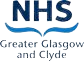 Questions
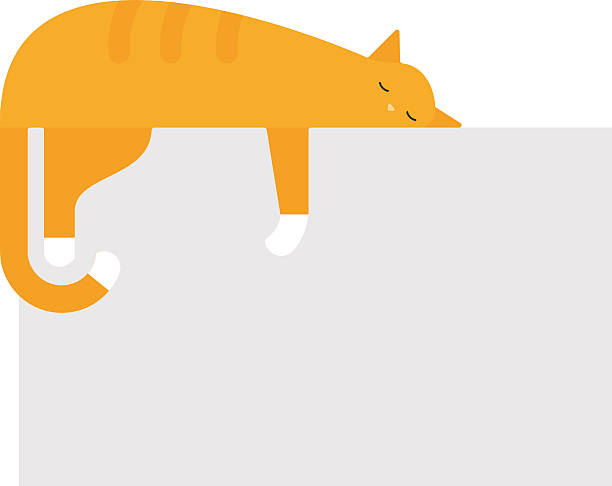